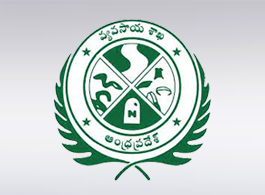 Agri Crop Zone Analysis (ACZ) & Advisory Validation2019 - 20
District Level Orientation Sessions for Kharif 2019
Overview
Validation of data for 2019 – 20 season wise
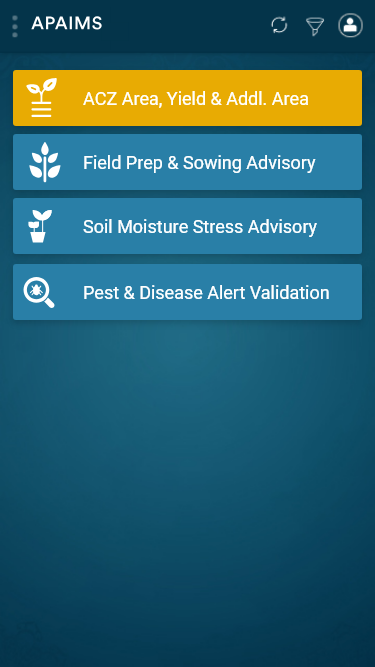 Agro Crop Zone Analysis (ACZ) - Overview
Rainfall Pattern
Crop Planning Model

Goals
Water Balance
Maximize Economic output
Sustainable Ground Water
Desired Crop Mix
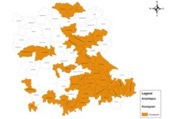 Crop Phenology and Economic Value
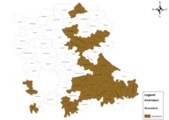 Soil Types
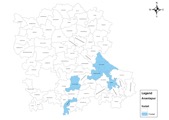 Water Sources
(Canal, GW, Rainfed)
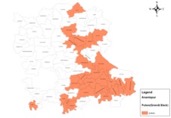 Current and Target MIP
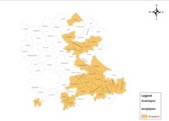 Socio - Impact
Market Information
Provide the best cropping patterns for the location and ensures 
Cropping pattern at Village level by soil type & source of irrigation
Drip and Micro Irrigation targets
Date of Sowing Advisories
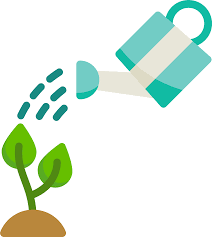 AI based Sowing Advisories
Model for
Ground Nut, Cotton, Maize, Pulses etc.
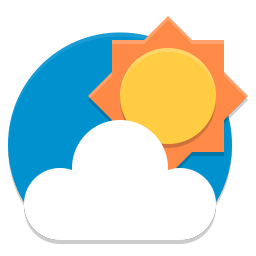 Field Preparation Advisories
Crop Specific Water Requirement at Critical Stages
Weather Forecast Data
Sowing Advisories
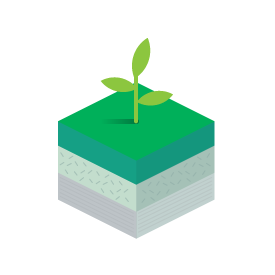 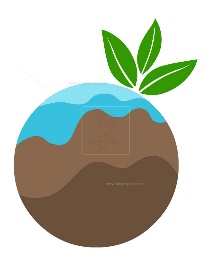 Advisory Summary Reports
Soil Type
Soil Moisture
Benefits
Crop Specific Alerts to Field officers
Ensures maximum success rate of Crops
Considers the Dry Spells which may arise
[Speaker Notes: Benefits
Crop Specific Alerts to Field officers
Ensures maximum success rate of Crops 
Considers the Dry Spells which may arise]
Soil Moisture Stress Advisories
AI based Soil Moisture Stress Models for 
Ground Nut, Cotton, Pulses, and other rainfed crops
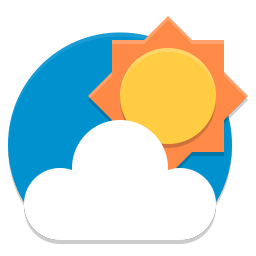 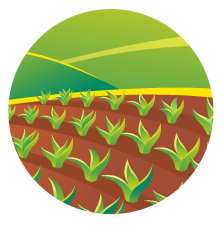 Crop Water Need – 
Next 10 Days
Crop Acreage
Weather Forecast Data
Identify Parts with Severe Dry Spell
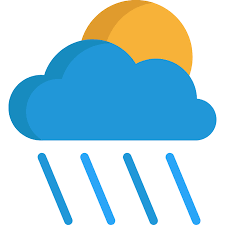 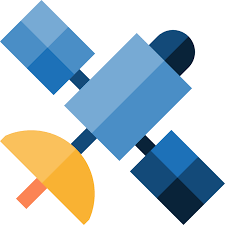 Amount of Water Required for Saving the Farm
Rainfall and Weather
Satellite Based
A decision support dashboard that will raise advisory on 
When should the irrigation be done, and build a irrigation schedule for water user associations
Amount of water required for irrigation
Nearby available water sources
Pest & Disease Forecast Advisories
AI based 
Pest and Disease 
Models for 
Ground Nut, Cotton, Pulses, Rice and other major crops
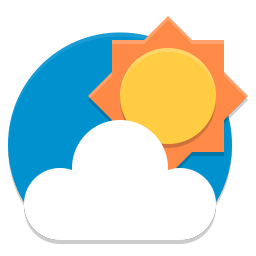 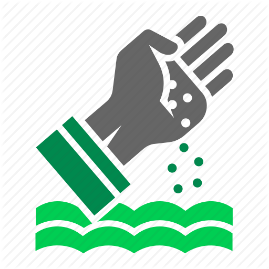 Predict the pests that are likely to infest - Next one week
Date of Sowing of Crops
Weather Forecast Data
Look at the field Economic Threshold Levels (ETL)
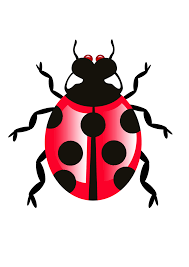 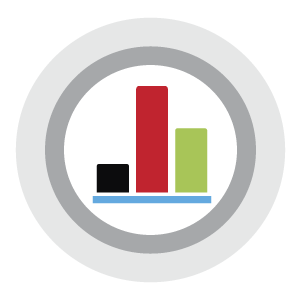 Is the intervention necessary? If yes, mitigation advisory
ETL levels, if likely infestation
Congenial conditions for pests
Decision Support System that will predict the pests and diseases that are most likely to attack a particular farm
Looking at the ETL levels from field, the system uses predictive models to decide if intervention is needed
Login Screen
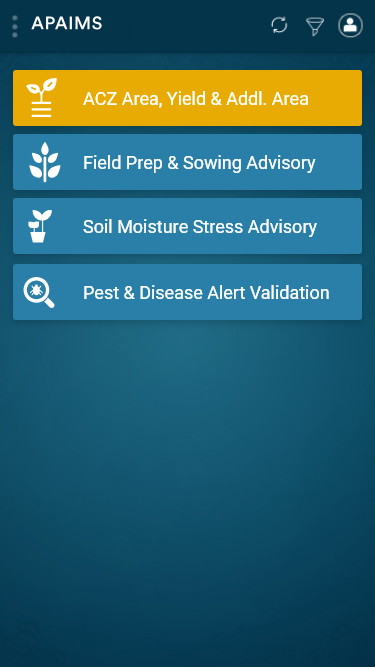 Module Selection
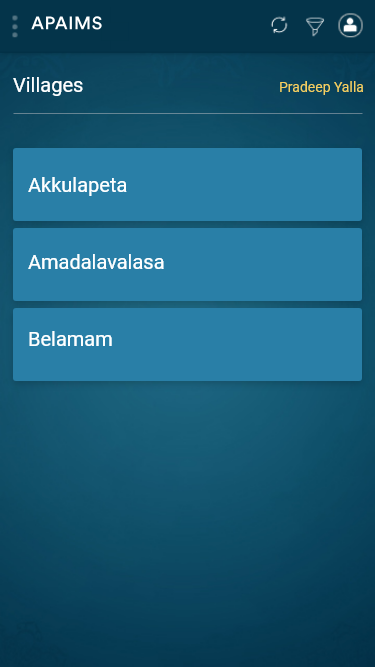 Village Selection
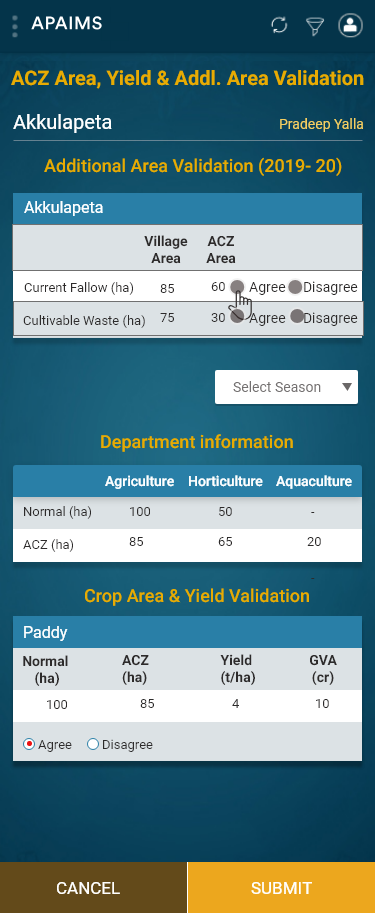 ACZ Area, Yield & Addl. Area Validation
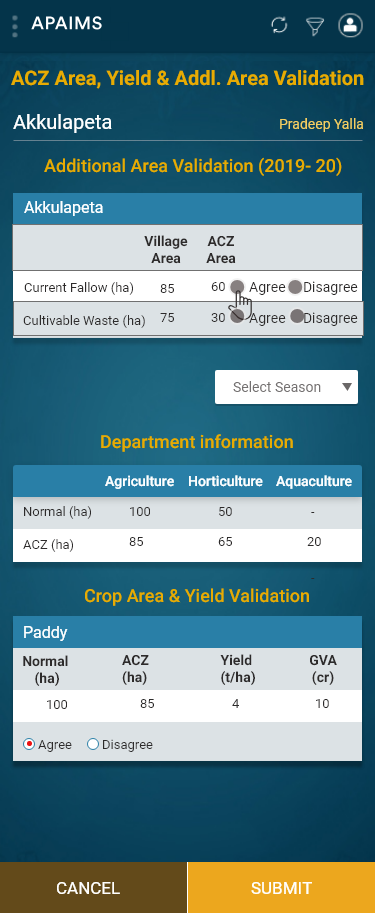 ACZ AdditionalArea ValidationAgree
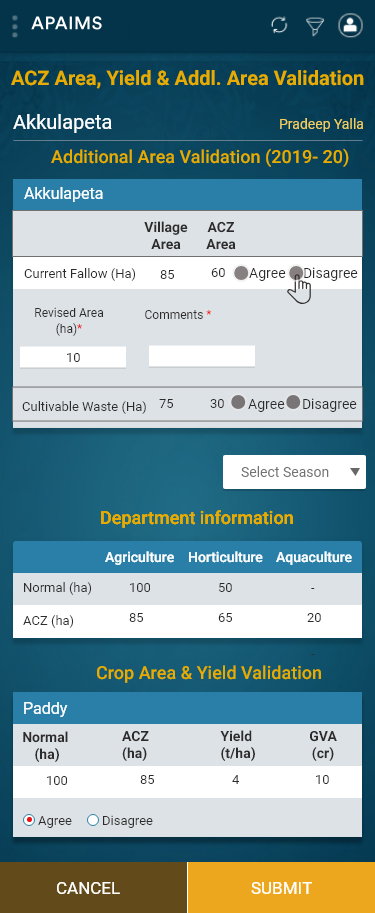 ACZ Additional Area ValidationDisagree with Comments
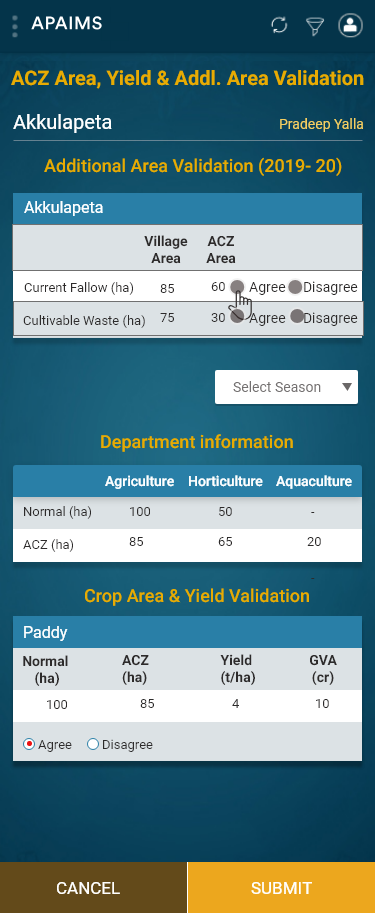 Crop Area & Yield Validation
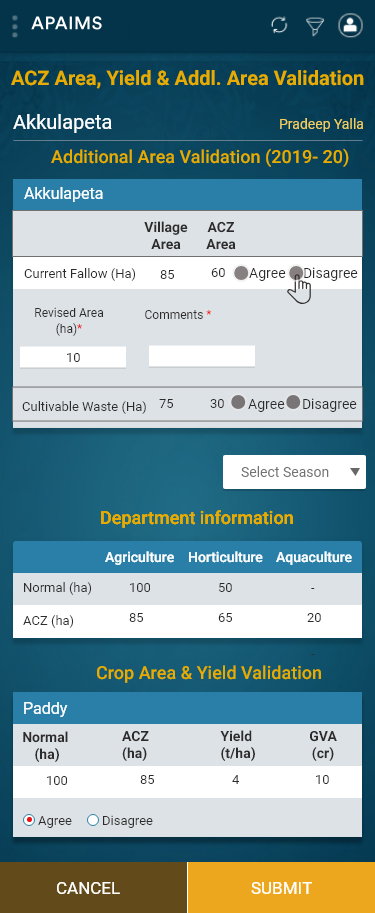 Crop Area & Yield ValidationAgree
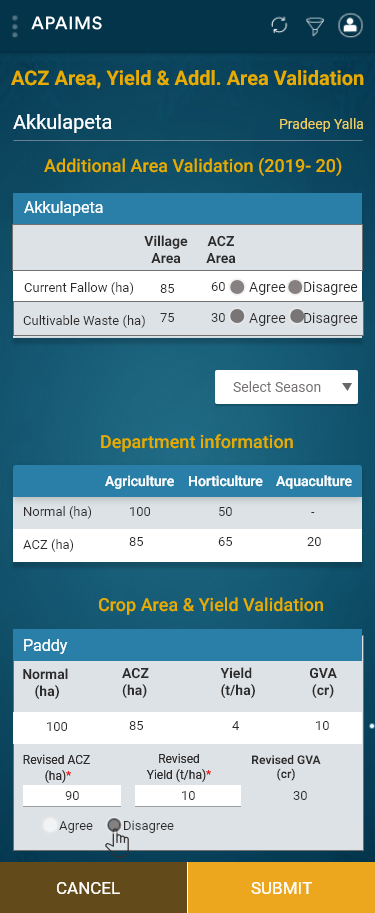 Crop Area & Yield ValidationDisagree with Comments
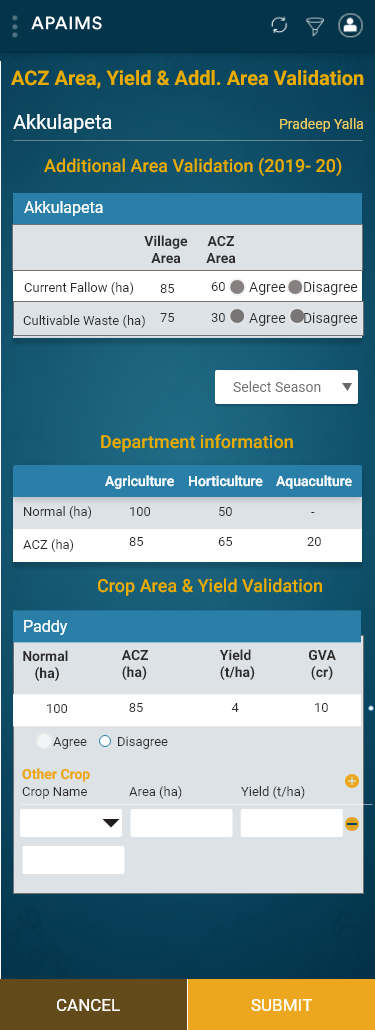 Crop Area & Yield ValidationAdd new crop if missing
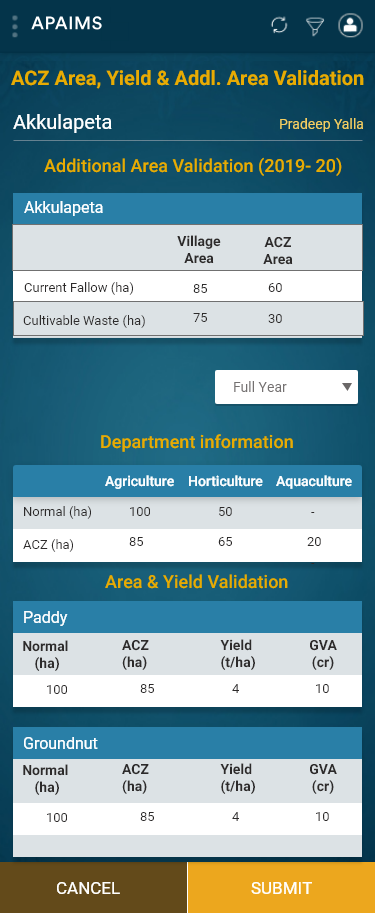 Crop Area & Yield ValidationFull Year Summary
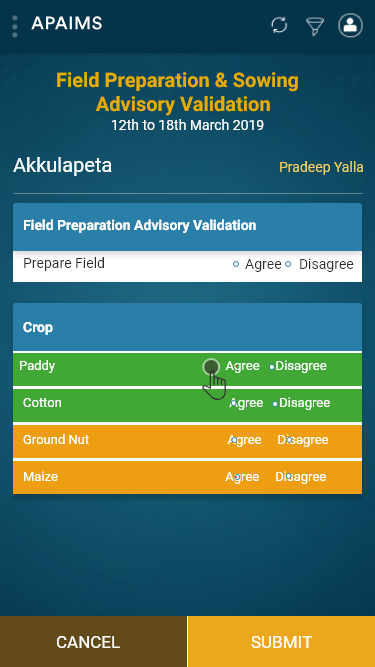 Field Preparation & Sowing Advisory Validation
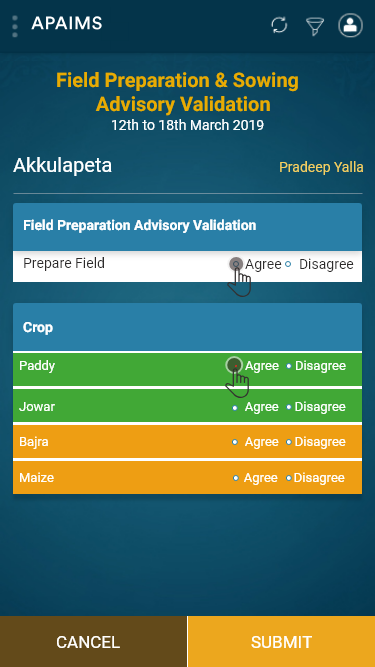 Field Preparation & Sowing Advisory ValidationAgree
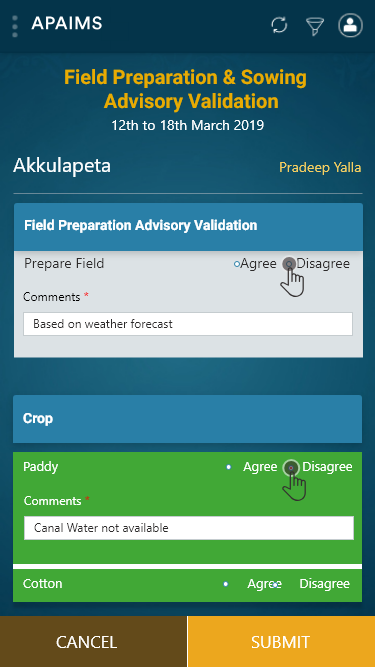 Field Preparation & Sowing Advisory ValidationDisagree with Comments
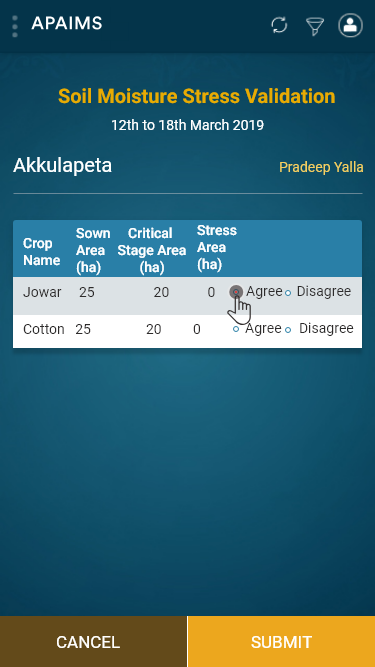 Soil Moisture Stress Advisory ValidationAgree
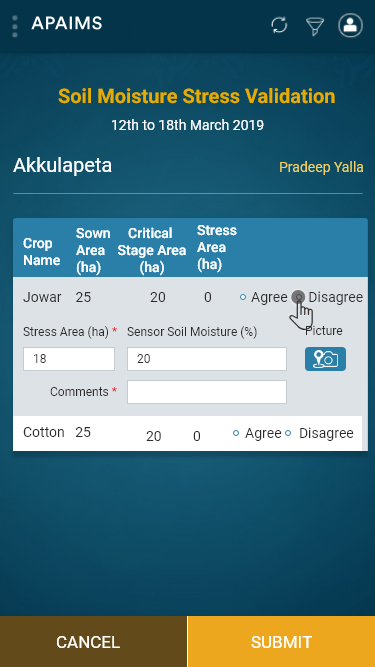 Soil Moisture Stress Advisory ValidationDisagree with comments
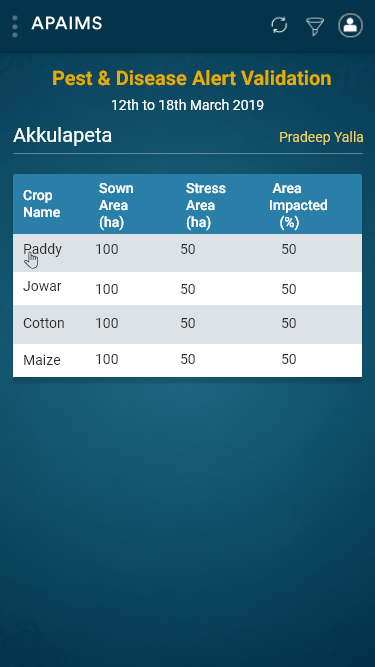 Pest & Disease Alert Validation screen
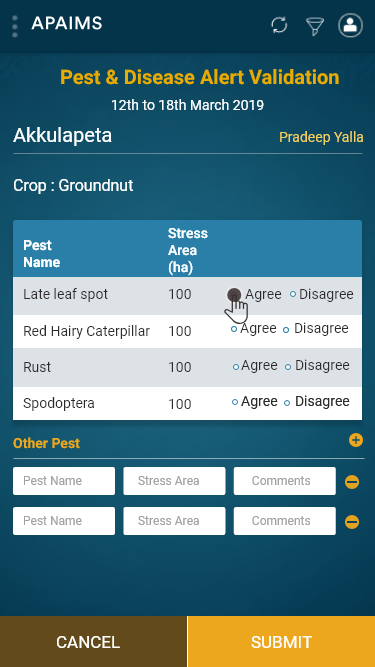 Pest & Disease Alert Advisory  Validation screenAgree
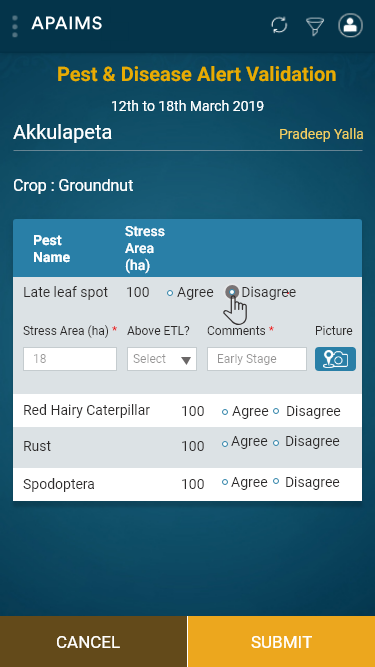 Pest & Disease Alert Advisory  Validation screenDisagree with Comments
Process Flow
Updating MPEO and Agriculture office’s phone numbers
Validation within one week of access to app
Access will be provided one day after district orientation
Data entered at village level will be validated by concerned MAO and ADA
Mandal and district functionaries can validate village data in Web Portal within 1 week after MPEO exercise
The revised targets will be communicated by 22nd May 2019 for all the villages in the state
Contact Persons
Shravan Reddy – 63025 97817
Kurnool
Kadapa
Anantapur
Chittor


Prasanth – 91009 51660
Srikakulam
Vizianagaram
Visakhapatnam
East Godavari
West Godavari
Pradeep Yalla – 79935 35965
Krishna
Guntur
Prakasam
Nellore

Email ID: agri@vassarlabs.com
Thank You
APAIMS Farmer Registration
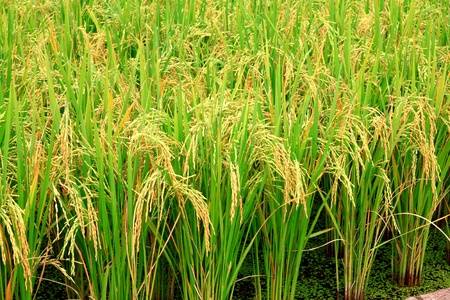 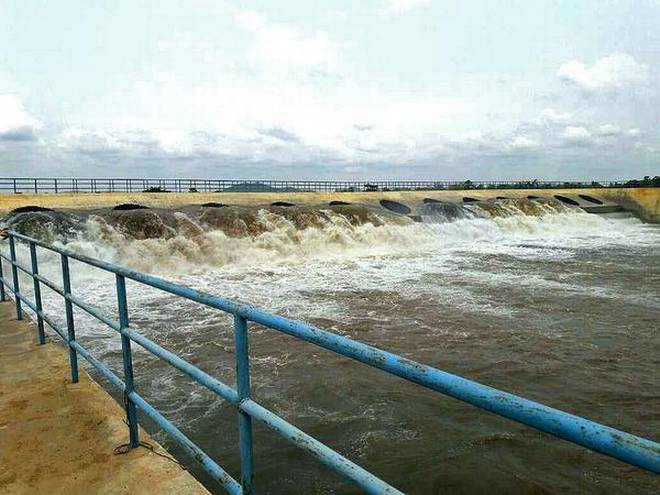 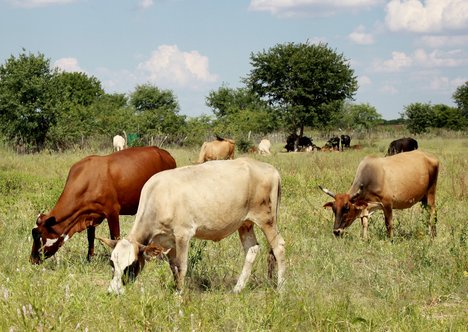 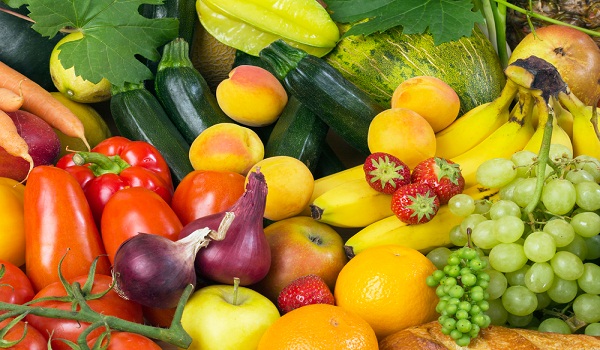 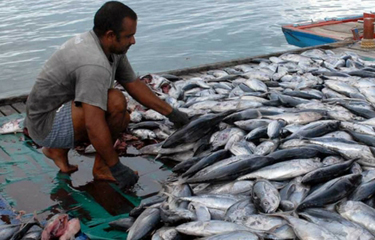 Farmer Registration Goals
Create Unique Farmer ID that can be used to identify all farmer details and benefits
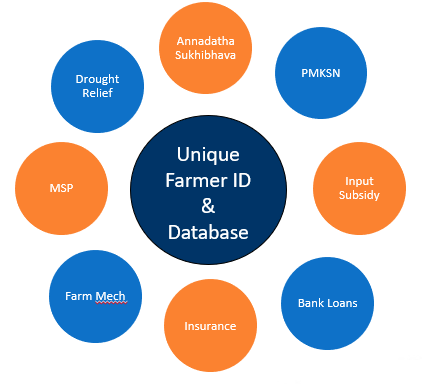 Create authentic database of
Farmer details (Owner and Tenant)
Land details (owned and cultivation Land)
Crop and extent details
Farmer Registration Workflow
Farmer Registration using eKYC 
(Owner/Tenant)
Automated Exception Mgmt
Public Display of List at Gram Panchayat
Issue CoC
Triaged Farmer database
Grievance Redressal by MAO and VRO